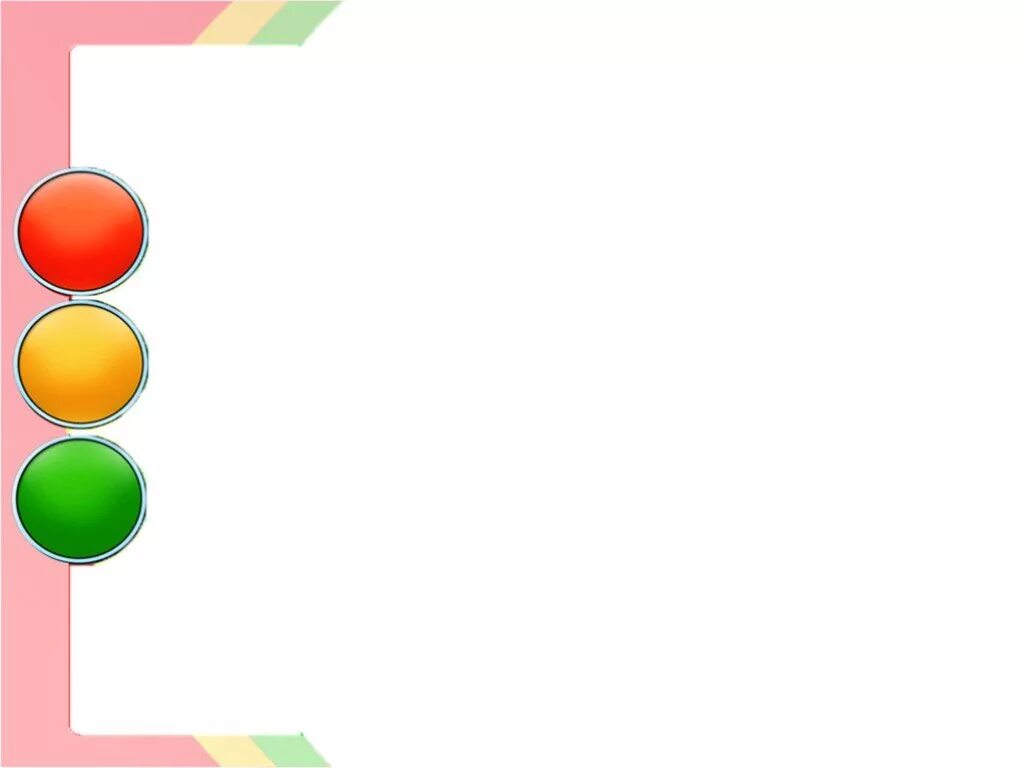 Муниципальное бюджетное дошкольное образовательное учреждение
«Детскийсад № 27 «Петушок»
Всероссийский открытый  урок
«Основы безопасности жизнедеятельности»
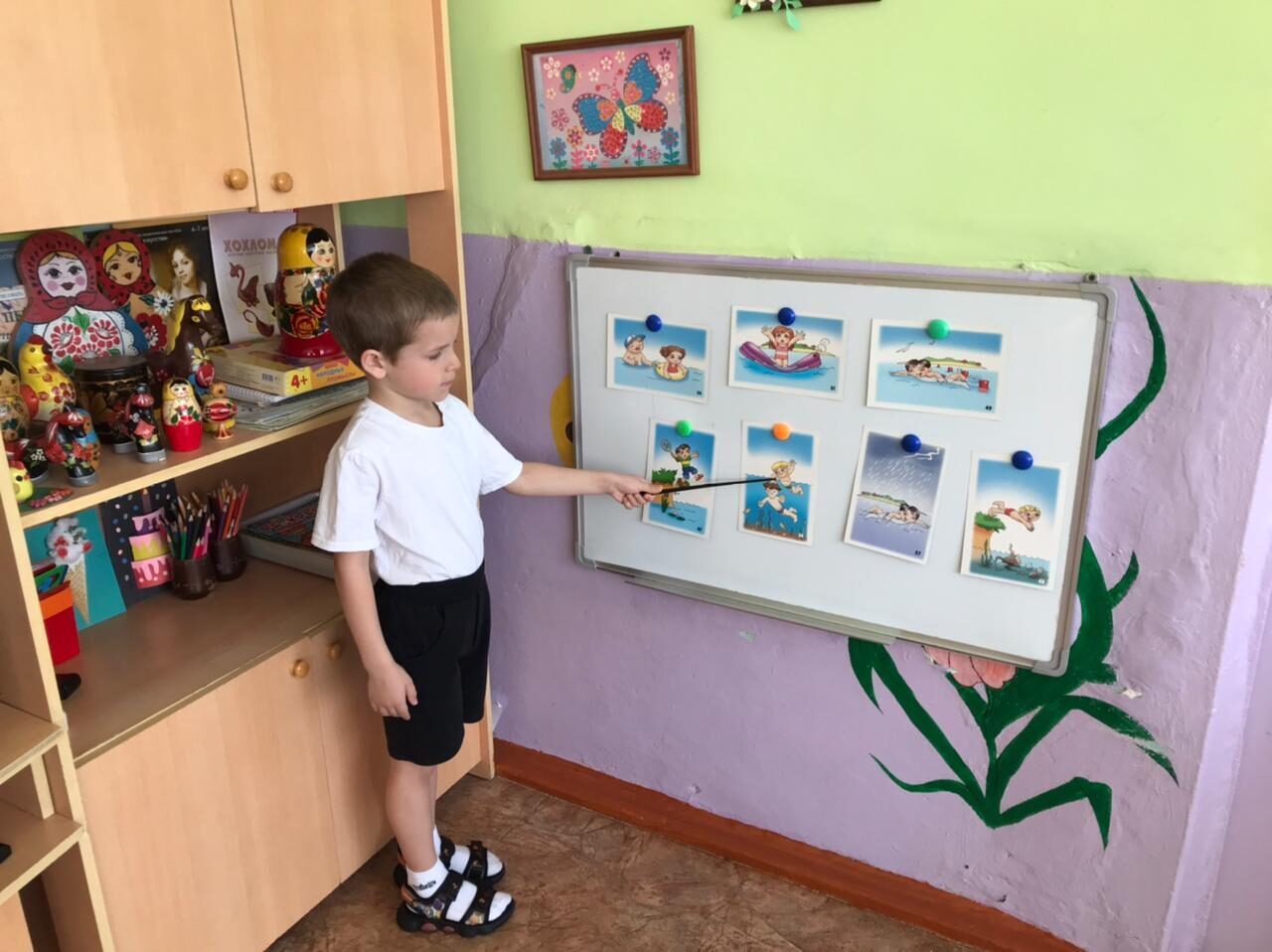 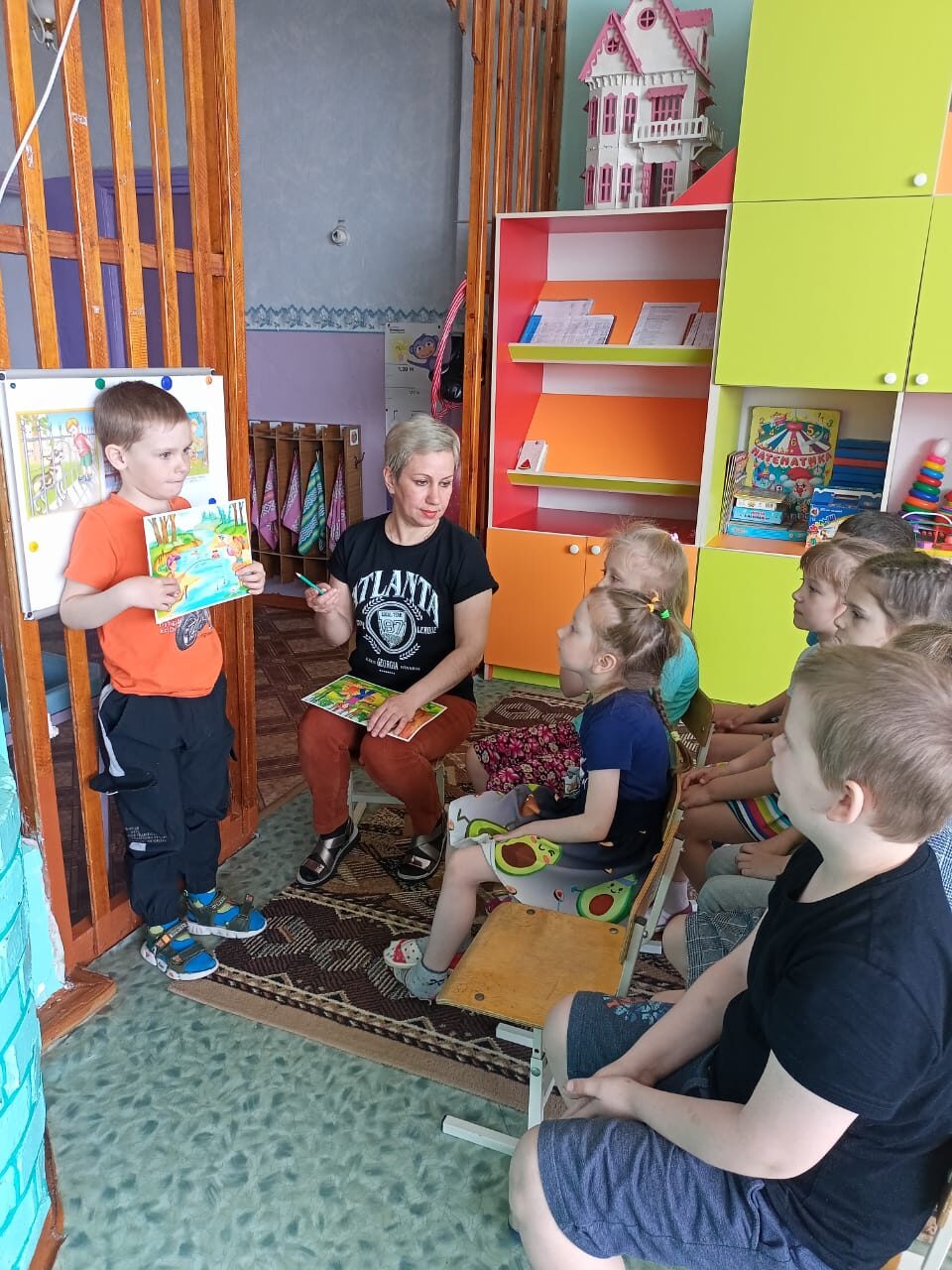 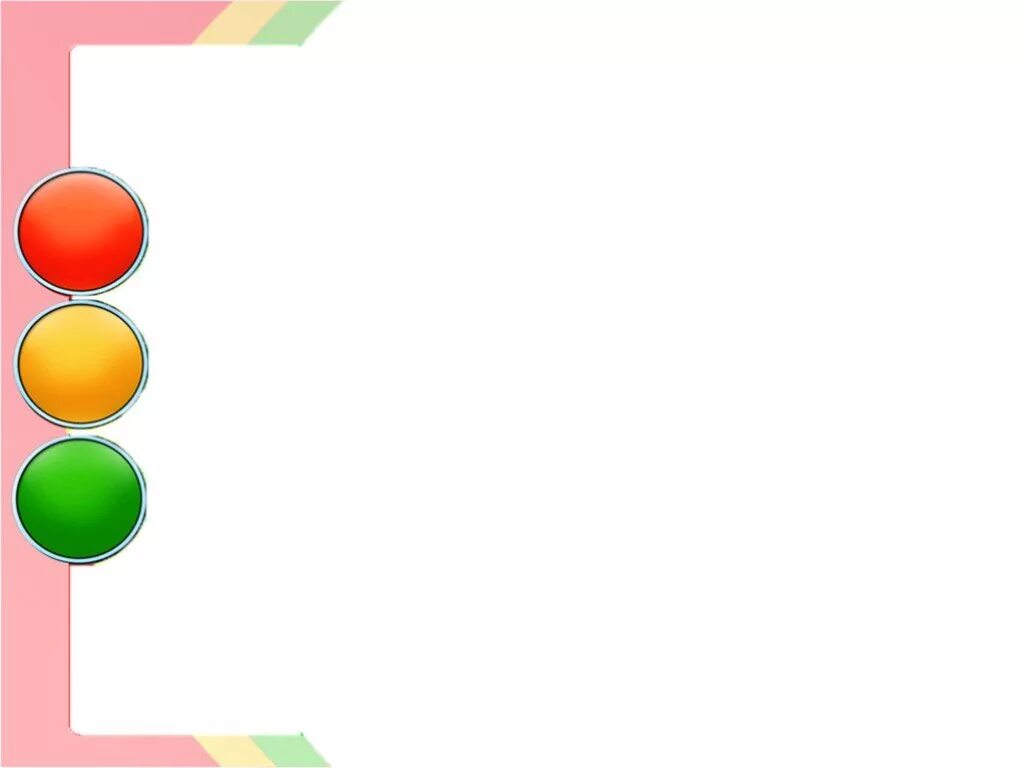 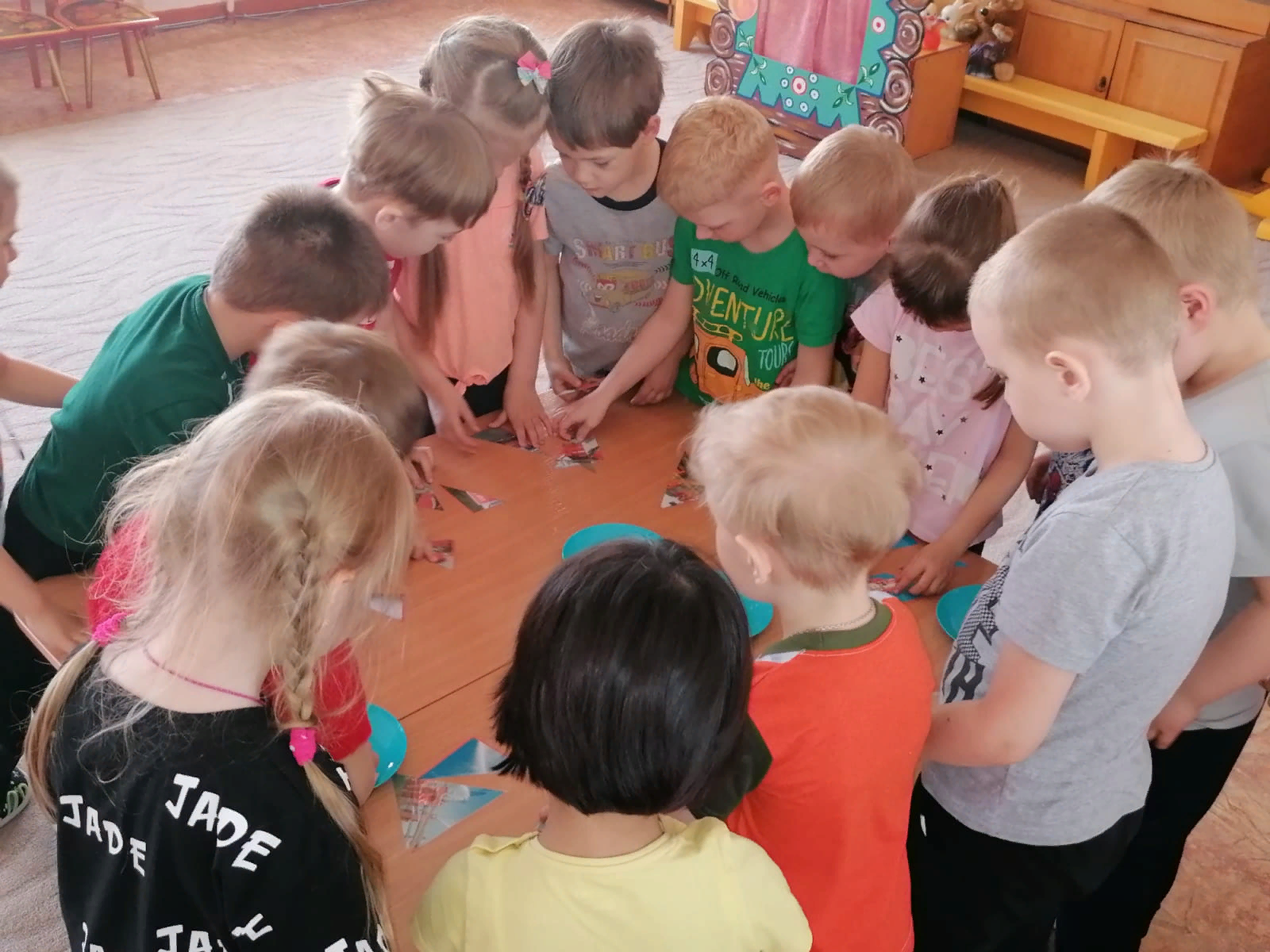 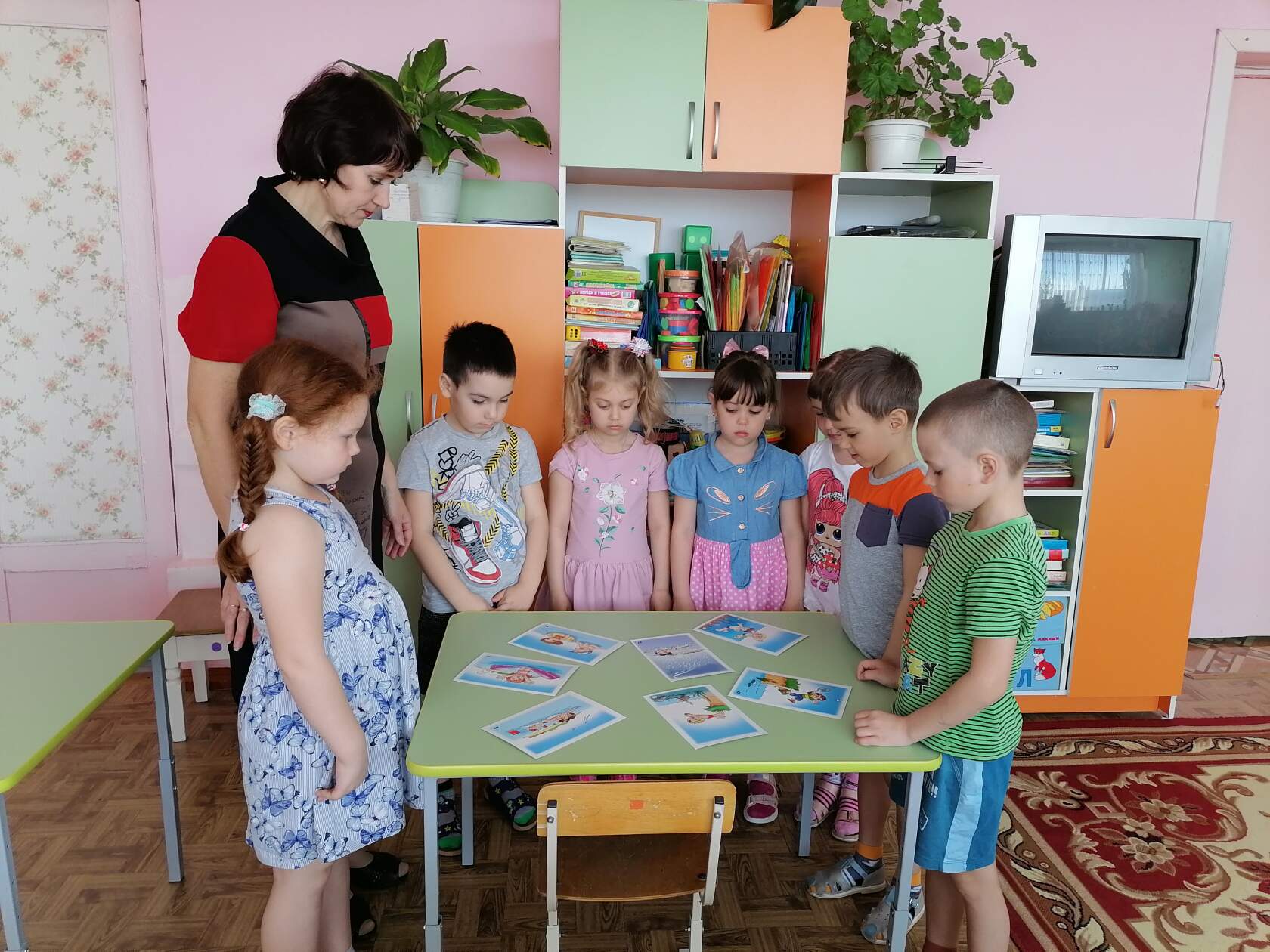 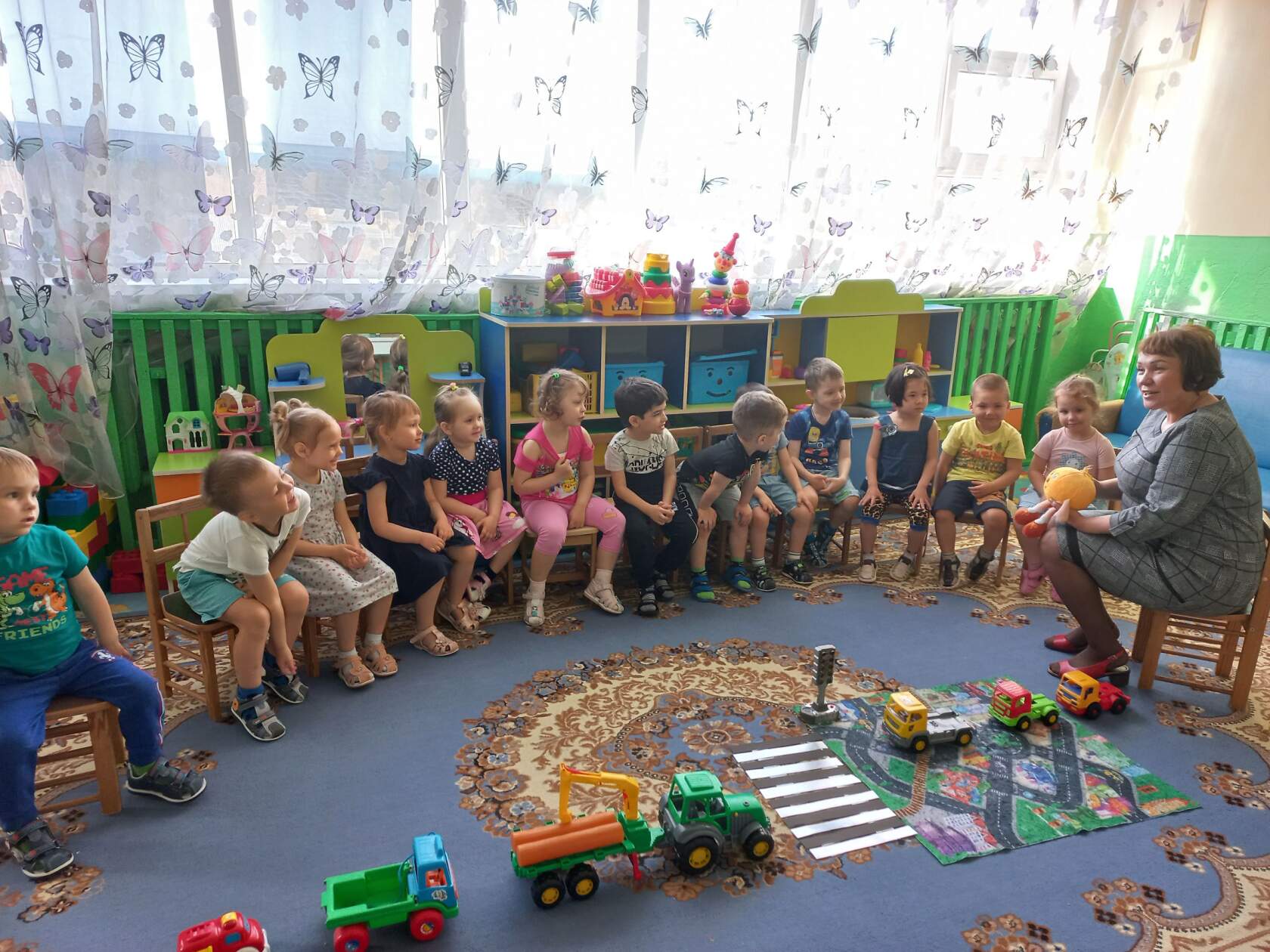 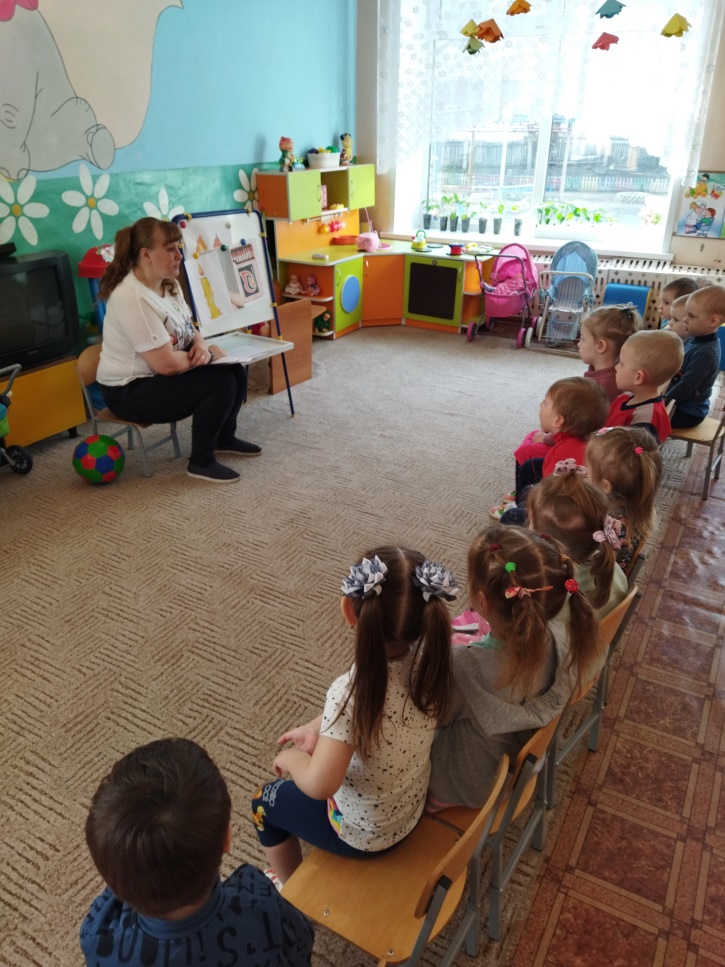